Early Marginalists
ECO54 History of Economic Thought
Udayan Roy
Early Marginalists
Antoine Augustin Cournot (1801 – 1877)
Arsene-Jules-Emile Dupuit (1804 – 1866)
Herman Heindrich Gossen (1810 – 1858)
Johann Heinrich von Thunen (1783 – 1850)
Marginalism
Antoine Augustin Cournot (1801-1877)
Antoine Augustin Cournot (1801-1877)
Researches into the Mathematical Principles of Wealth (1838) 
HET page
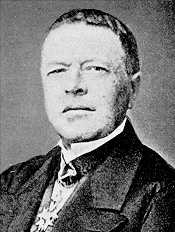 Antoine Augustin Cournot
Theory of the Firm
Cournot pioneered the modern price theory for industries consisting of profit-maximizing firms.
This is basically the theory taught today in introductory microeconomics courses
Antoine Augustin Cournot
Mathematical Methods
He introduced differential calculus and the associated mathematics of maximization into economic analysis.
These eventually became the indispensable tools of economic analysis.
Antoine Augustin Cournot
Demand
Cournot introduced the demand function…
This is a mathematical function, F(p), that represents the idea that the quantity demanded depends on the price
…and the familiar demand curve.
Antoine Augustin Cournot
Monopoly
Cournot derived the rule that a profit-maximizing monopolist would follow in deciding what price to charge. 
This one-good-at-a-time approach is called partial equilibrium analysis.
The monopoly pricing rule is the familiar condition that the price must be such that Marginal Revenue = Marginal Cost.
Antoine Augustin Cournot
Price
Marginal
cost
Demand
Marginal
revenue
Monopoly
Competitive
quantity
quantity
Profit Maximization by a Monopoly
Costs and
Revenue
Quantity
0
Antoine Augustin Cournot
Monopoly and Costs
Cournot showed that an increase in production cost (more precisely, the cost of producing an additional unit, the marginal cost) would raise the price charged by the monopolist
 and that the price increase could be smaller than or greater than the increase in cost.
Antoine Augustin Cournot
Price
Marginal
cost
Demand
Marginal
revenue
Monopoly
Competitive
quantity
quantity
Profit Maximization by a Monopoly and Cost Increase
Costs and
Revenue
Quantity
0
Antoine Augustin Cournot
Monopoly and Taxes
Lump-sum taxes (that is, taxes that are not dependent on the monopolist’s decisions) do not affect the monopolist’s decisions.
This may sound simpler than it really is!
Cournot showed that an excise tax (on sellers) and a sales tax (on buyers) are equivalent. 
These are in turn equivalent to an increase in cost or a decrease in demand.
Antoine Augustin Cournot
Price
Marginal
cost
Demand
Marginal
revenue
Monopoly
Competitive
quantity
quantity
Profit Maximization by a Monopoly
Costs and
Revenue
Quantity
0
Antoine Augustin Cournot
The Duopoly Problem
Two firms sell the same product. 
If they together produce a high output, the price of the product will be low; if they together produce a low output, the price will be high. 
Each firm independently decides what amount to produce. 
That is, no firm knows the other firm’s output decision before making its own.
So, what reasoning would each firm use to decide what output to produce? 
And, how will the duopoly outcome differ from the monopoly outcome?
Antoine Augustin Cournot
Price
Marginal
cost
Marginal
Demand1
revenue
Monopoly
quantity
Profit Maximizing Duopolists
There are two firms: A and B. This picture shows Firm A. 
If Firm B produces nothing, Firm A’s demand is Demand1. It produces the monopoly output.
If Firm B begins to produce, Firm A will respond by producing less.
If Firm B produces even more, Firm A will produce even less.
The bigger is Firm B’s output, the smaller is Firm A’s production.
Costs and
Revenue
Quantity
0
Antoine Augustin Cournot
Duopoly
Firm B’s production
Firm A’s reaction curve
Firm B’s monopoly output
Firm B’s duopoly output
Firm B’s reaction curve
Firm A’s production
Antoine Augustin Cournot
Duopoly
Cournot’s solution to this duopoly problem is the same as the solution now called Nash Equilibrium in modern game theory. 
Keep in mind that Cournot wrote in 1838.
Antoine Augustin Cournot
Duopoly and Monopoly
Cournot showed that the output will be higher and the price will be lower in duopoly than in monopoly.
Antoine Augustin Cournot
Cartel Formation
The total profit of the two firms in a duopoly will be lower than profit of the one firm in a monopoly. 
Why?
Nevertheless, the duopolists will not be able to coordinate their decisions to simulate the monopoly outcome. 
Even if they agree to restrict their joint output to the monopoly output, they will have huge incentives to secretly renege on the agreement. 
This was an early example of the Prisoners’ Dilemma.
Antoine Augustin Cournot
Pure Competition
Cournot derived the familiar profit-maximization condition: Price = Marginal Cost.
Antoine Augustin Cournot
The firm maximizes
profit by producing
the quantity at which
MC
marginal cost equals
price.
MC
2
ATC
=
=
=
=
P
MR
MR
P
AR
MR
1
2
AVC
MC
1
Q
Q
Q
1
MAX
2
Profit Maximization for a Competitive Firm
Costs
and
Revenue
Quantity
0
Antoine Augustin Cournot
Price Theory Pioneer
Way back in 1838, Cournot single-handedly created most of the price theory that economics relies on today.
Antoine Augustin Cournot
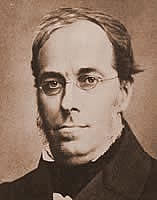 Arsene-Jules-Emile Dupuit (1804 – 1866)
Willingness-to-pay and utility
Dupuit argued that utility (or, happiness) can be measured by willingness to pay. 
Marginal utility of money implicitly assumed to be constant.
Willingness-to-pay and demand
Dupuit derived the downward-sloping demand curve from willingness to pay
The height of Dupuit’s demand curve equals marginal utility
So, his demand curve is the marginal utility curve
Leon Walras criticized Dupuit later for not clarifying the difference between the demand curve and the marginal utility curve
Dupuit implicitly assumed the existence of a product with constant marginal utility
Willingness-to-pay and demand
The area under Dupuit’s demand curve is a measure of total utility. 
In this way the link between marginal utility (height) and total utility (area) was clarified
Consumer Surplus
Dupuit defined consumer surplus as the excess of the total utility from a purchase over the consumer’s payment for the purchase
Dupuit showed that increases in price reduce the consumer surplus
Deadweight Loss
Dupuit defined the deadweight loss of an outcome as the extent to which total utility in the outcome is less than the maximum attainable total utility
The deadweight loss of a tax was graphically described
Tax Policy
Dupuit showed that, to reach a tax target, it is better to have low taxes on many goods rather than high taxes on a few goods. 
This is because the deadweight loss of a tax increases very rapidly as the size of the tax increases.
Dupuit explained the logic underlying what today is called the “Laffer Curve”
Price Discrimination Boosts Welfare
For a natural monopoly, price discrimination can reduce deadweight losses
Dupuit was an engineer, working for the government and building public works, such as the water supply, roads, and bridges
Naturally, he wondered what price should be charged for the public services and how the benefit to the public could be measured
Cost-Benefit Analysis
Dupuit pioneered cost-benefit approach to the optimum provision of public goods
He used no formal optimization; his results were usually established through numerical examples
Dupuit’s implicit assumption of constant marginal utility of money obscures the trade-offs consumers deal with in making choices.
Herman Heindrich Gossen (1810 – 1858)
Equimarginal Principle
Gossen introduced the equimarginal principle—also called Gossen’s Second Law—of the theory of consumer behavior. 
This is a rule that a consumer can follow to decide how much of each good to consume. 
The consumer would then do so in a way that maximizes his or her utility without going over-budget.
Equimarginal Principle
Applying the Equimarginal Principle
Gossen applied the equimarginal principle to a problem in which an individual figures out how to allocate a limited amount of time among various activities so as to maximize utility. 
This exercise served as a precursor for Gary Becker’s extension of economic analysis to sociological issues in the 1960s.
Further Developments
Gossen had written in German, and in a highly mathematical manner
He went unnoticed, until his book was rediscovered by William Stanley Jevons, who found that many of his own discoveries were already known to Gossen
Gossen’s equimarginal principle was further developed by Jevons and Carl Menger
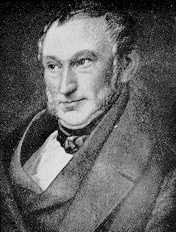 Johann Heinrich von Thunen (1783 – 1850)
Johann Heinrich von Thünen (1783-1850)
The Isolated State (1826, 1863)
Thünen
[Speaker Notes: Backhouse page 147 Thunen formalized profit maximization as a mathematical problem and solved it using differential calculus. The first-order condition of profit maximization gave Thunen the marginal productivity theory of distribution]
Theory of Resource Allocation
Thünen pioneered the marginalist theory of the allocation of resources to production. 
Assume that the prices of goods and of the resources used in production are given. 
Then, how much of a good will be produced? 
What amounts of the various productive resources will be used in the production of the produced good? 
These are the questions that Thünen tried to answer.
Thünen
One good case
Assume a central marketplace surrounded by agricultural land, all of equal fertility
There is one agricultural good, wheat
Landowners hire workers to produce wheat
L workers make Q(L) units of wheat
The cost of transporting wheat to the market is t dollars per mile
The market price of wheat is P dollars per ton
Therefore, wheat grown d miles away from the market will earn P – (t × d) dollars per ton
Thünen
One good case
Revenue earned = [P – (t × d)] × Q(L)
Landowners pay each worker the wage w dollars
Therefore, total wage payment = w × L
Therefore, the landowner’s rent (or, profit) = [P – (t × d)] × Q(L) – w × L
The landowner chooses L to maximize this rent (or, profit)
Thünen
One good case
Adam Smith had discussed the idea of profit maximization. 
It was Thünen who: 
expressed the idea as a mathematical problem, 
solved it using differential calculus, and 
derived testable hypotheses from profit maximization
Thünen
One good case
Thünen defined the marginal product of labor MPL as the increase in output Q when labor L increases by one worker
He also assumed diminishing returns
That is, MPL decreases as L increases
He then showed that profit-maximizing landowners will choose L to make [P – (t × d)] × MPL = w
This is the key idea of the marginal productivity theory of distribution
Thünen
Profit Maximization
How is a firm to decide how much of a resource to use? 
Profit maximization implies that the firm should follow this rule: 
Marginal Product of a resource = Factor Price of the resource (measured in units of the produced good).
Thünen
One good case
When the farm’s distance to the market d is greater, P – (t × d) is smaller
As [P – (t × d)] × MPL = w, MPL must be higher when d is greater
Diminishing MPL then implies that L must be smaller when d is greater
Notice that Thünen has used the idea of profit maximization to derive a testable hypothesis: farms that are farther away from the market will have fewer workers
Thünen
One good case
Moreover, farms that are farther away from the market will earn lower rent (or, profit)
Why?
They pay more in transport cost t × d and, therefore, earn a lower transportation-adjusted price P – (t × d) for wheat
Thünen
One good case
There are two farms: near (n) and far (f). The near farm hires more workers and earns more in rent. The near farm earns ABC in rent, whereas the far farm earns only BC.
[P – (t × d)] × MPL = w
Quantity of Wheat
A
B
C
w
[P-(t × dn)] × MPL
[P-(t × df)] × MPL
MPL
Lf
Ln
L
Thünen
One good case
Graphically, the greater the distance between the farm and the central market/city, the lower the rent
Note that this theory of differential rent does not assume that land varies by quality, as Ricardo did
Rent
Distance, d
Thünen
One good case
Thünen also showed that if transportation cost t decreases, fields that are farther off would be brought into cultivation: another testable hypothesis
Rent
Distance, d
Thünen
Multiple goods case
What if there are three goods: wheat, corn, and rice?
The three crops will be cultivated in concentric circles around the central market/city—another testable hypothesis.
This was the birth of location economics or geographical economics
Rent
Wheat
Corn
Rice
Rice
Corn
Wheat
Distance, d
Thünen
Capital Theory
What is the right time to chop a tree? 
Maximization of land rent income implies that the landowner should follow this rule: 
Chop the tree when the highest possible Present Value obtainable from the tree = Salvage Price of Tree.
Thünen was analyzing actual problems of forestry when he derived this idea. This an example of the importance of practical problem solving in the progress of economics
Thünen